Курская битва

Подготовила презентацию
 учитель МКОУ Коротоякская СОШ 
Холина Зоя Николаевна
Курская битва
"Тут каждый биться был готов.Стоял кромешный ад.А до войны без лишних слов,Здесь цвел красивый сад."
Г. Ильин
Война,       война…
Я помню все   проселки,
Которые я с боем прошагал.
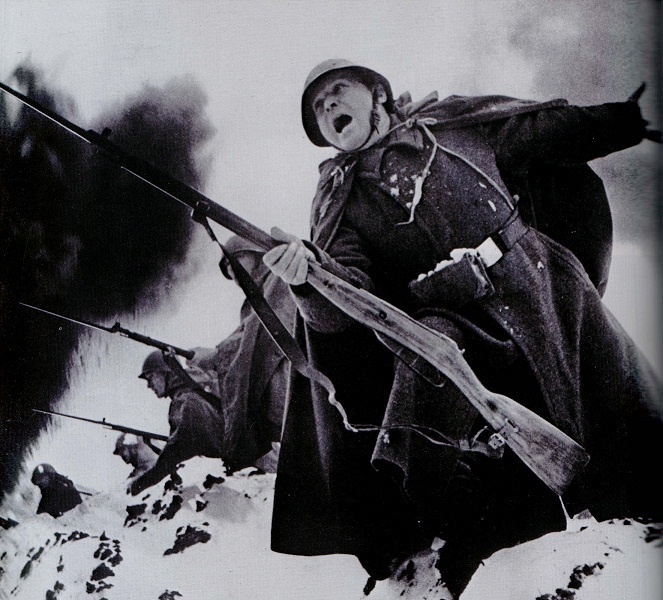 Во мне, война,
Живут твои осколки,
Ношу под сердцем вражеский металл.
Война, война…
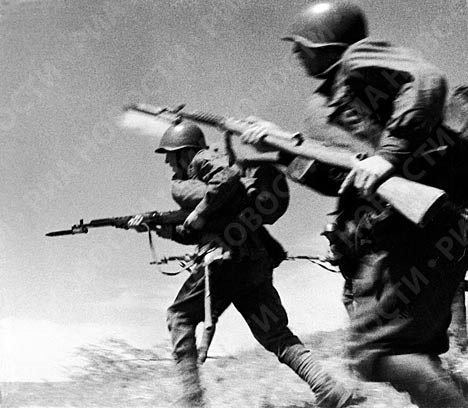 Во мне твои раскаты,
И скорбь твоя, и горечь вдовьих слез.
Всегда со мной и дымные закаты
И тишина обугленных берез.
Война, война…
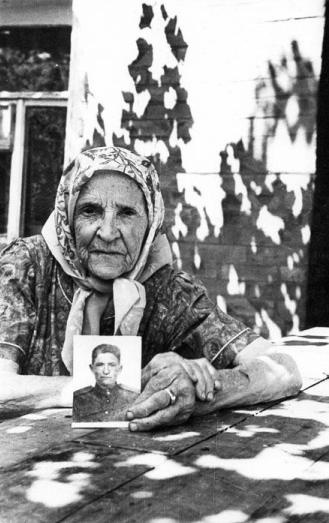 Во мне твои тревоги
И кровь твоя в пожарах и в пыли.
И те бойцы, что на твоей дороге
Упали и подняться не смогли.
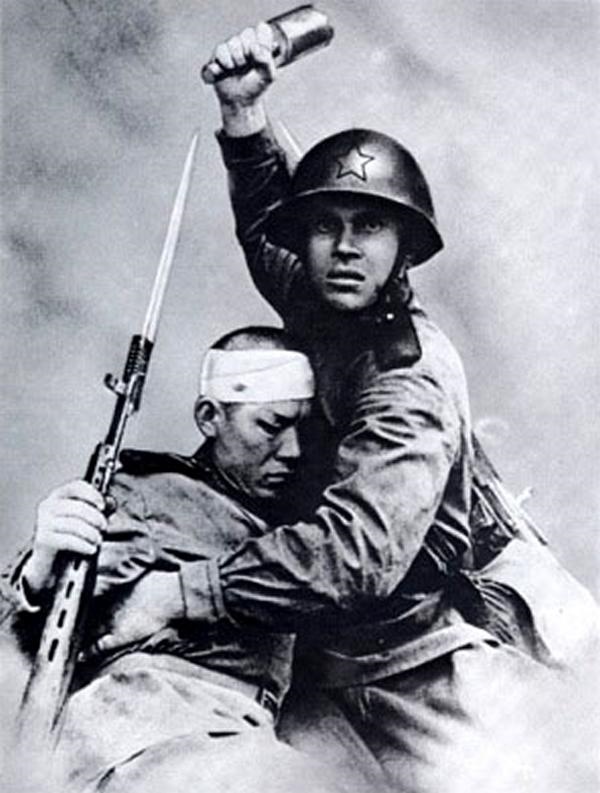 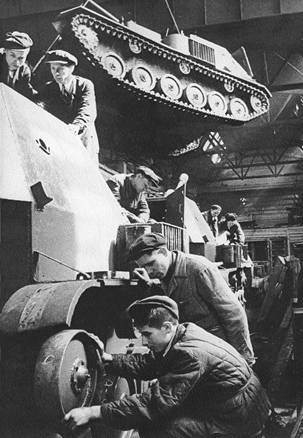 Труженики 
тыла
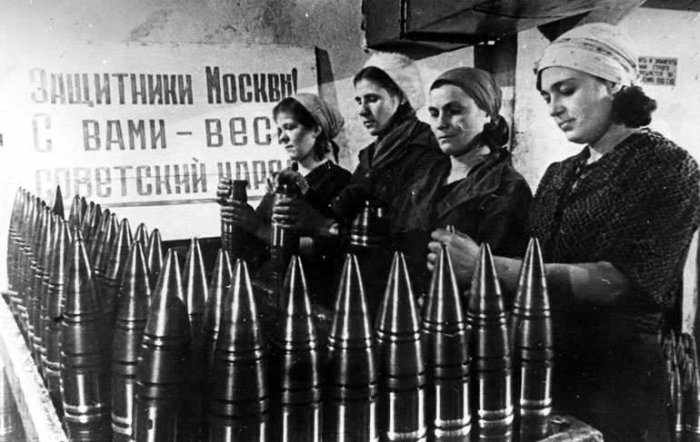 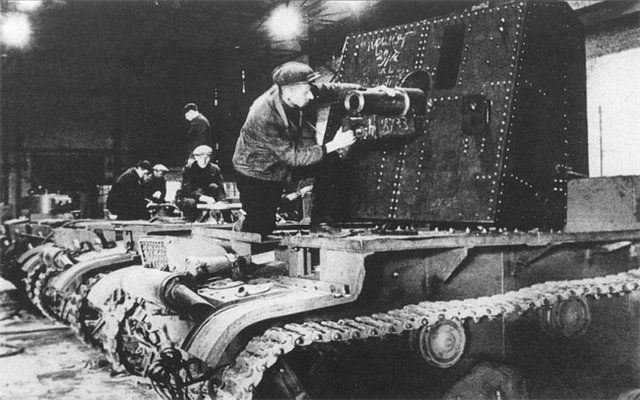 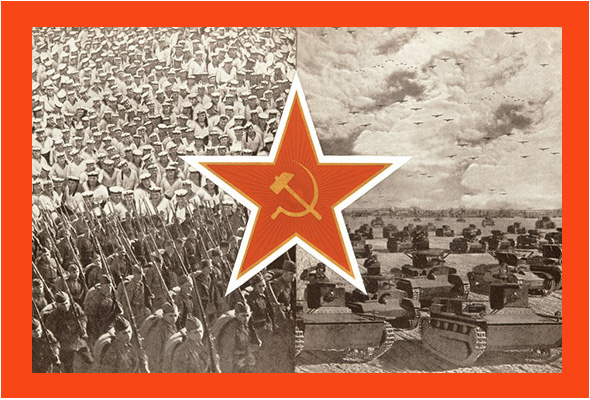 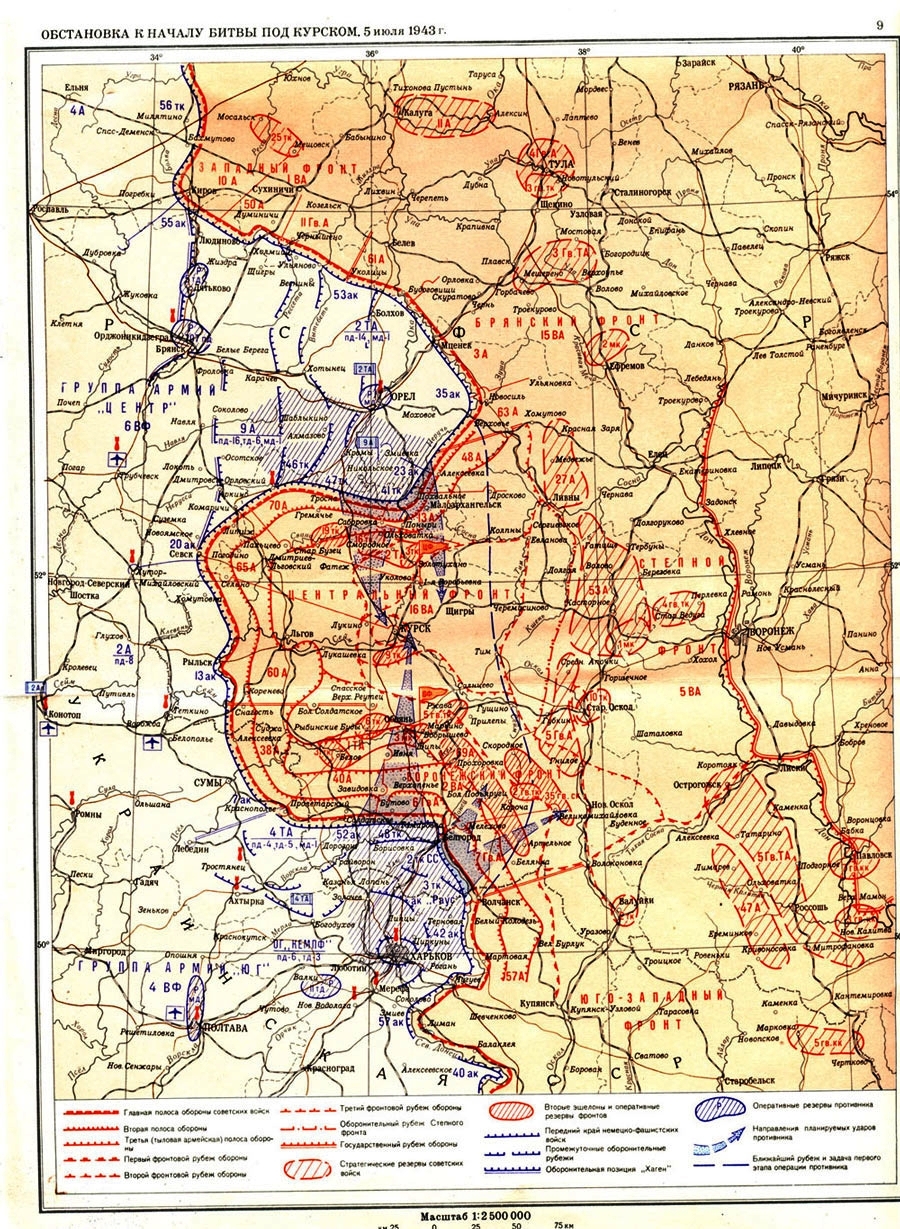 Обстановка к началу битвы под Курском
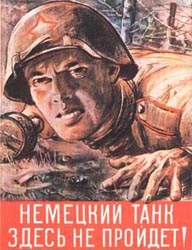 Сражение под Прохоровкой
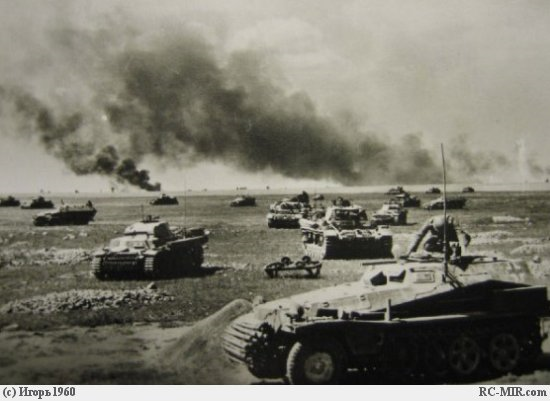 Курская дуга
В тургеневских охотничьих местах
Воронки, груды мертвого металла.
Здесь за день по двенадцати атак
Отчаянная рота отбивала.
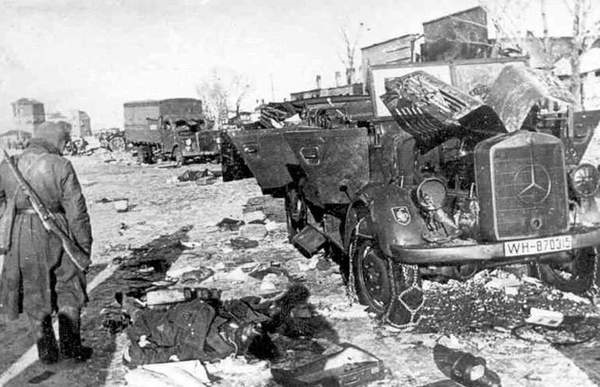 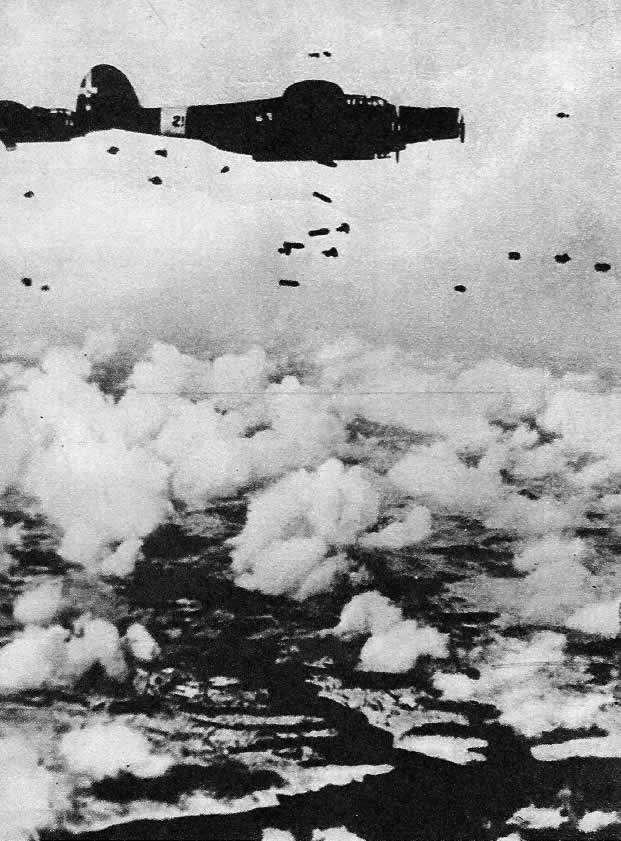 А как бомбили нас! Не говори —
Такого в Сталинграде не видали.
Всю ночь качались в небе фонари,
Кровавым светом озаряя дали,
С рассветом «тигры» шли на нас опять
И вспыхивали дымными столбами,
И приникали мы, устав стрелять,
К горячей фляге пыльными губами.
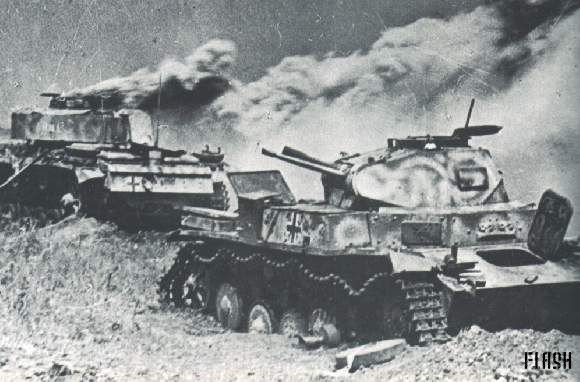 А все же удержали рубежи,
В июльской битве оправдав надежды.
Окопы на полях примятой ржи
Проходят там, где проходили прежде.
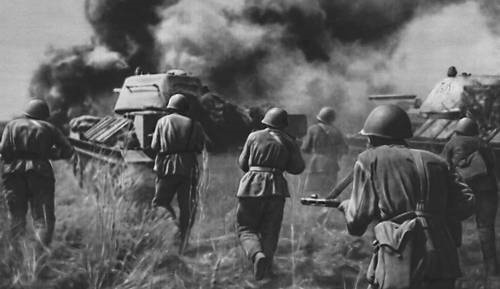 И на скелете пушки «фердинанд»,
Прорвавшейся на курские пригорки,
Фотографируется лейтенант,
И над пилоткой нимбом — дым махорки.
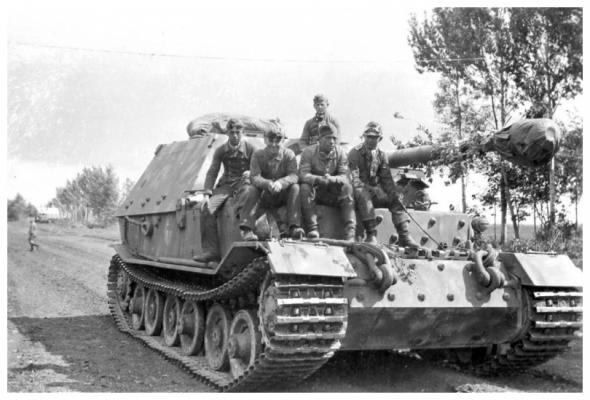 Главнокомандующие
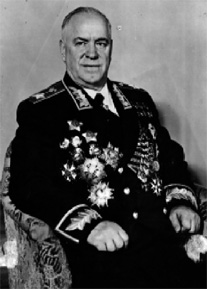 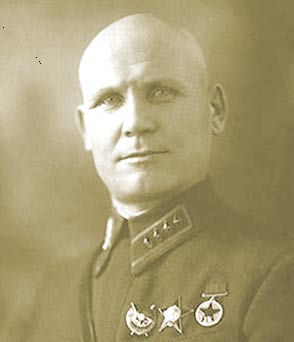 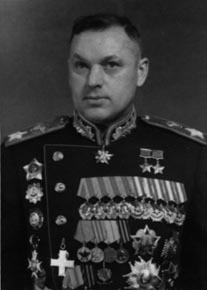 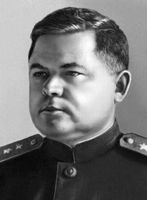 Рокоссовский К.К.
Жуков Г.К.
Конев И.С.
Ватутин Н.Ф.
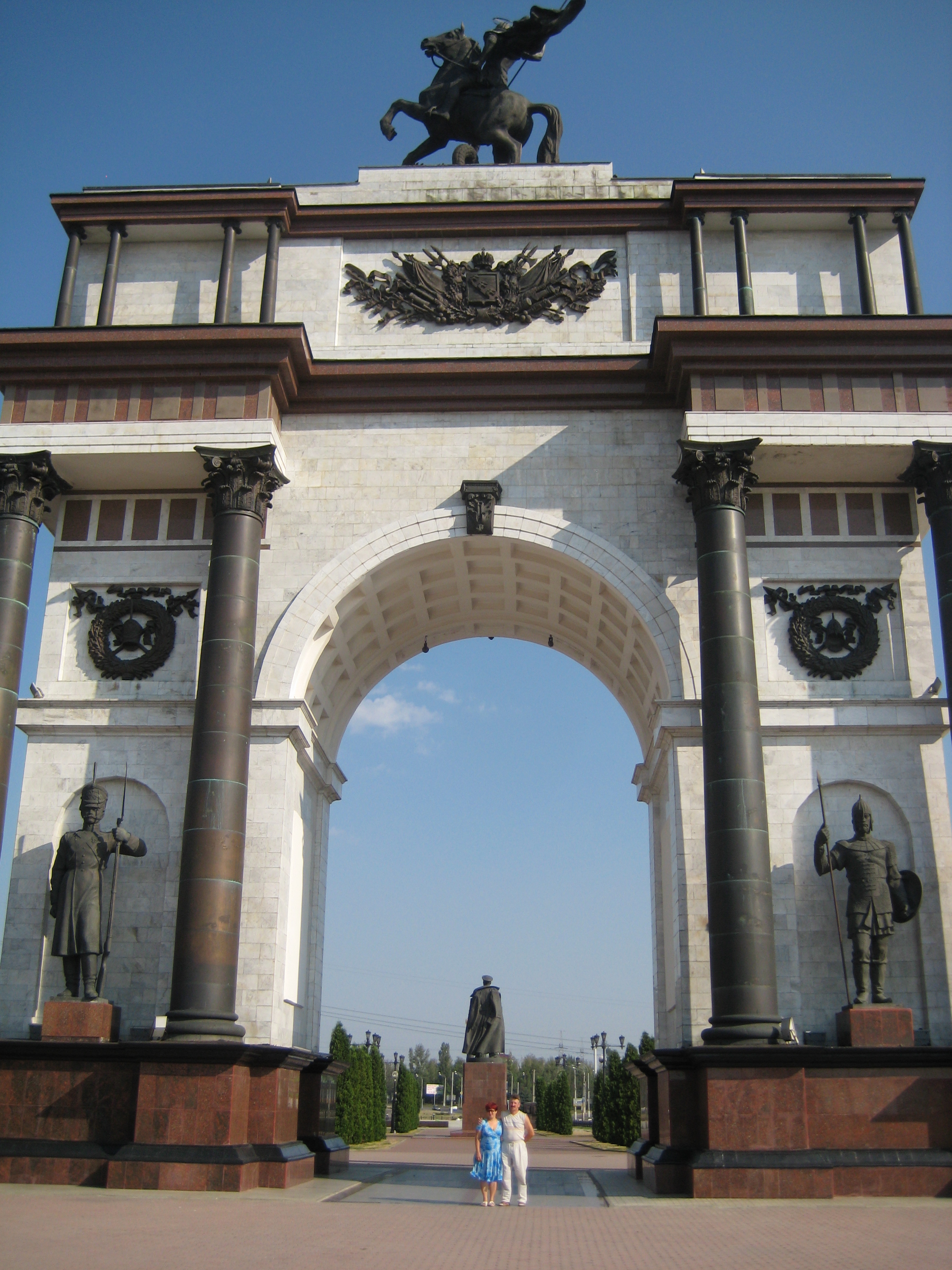 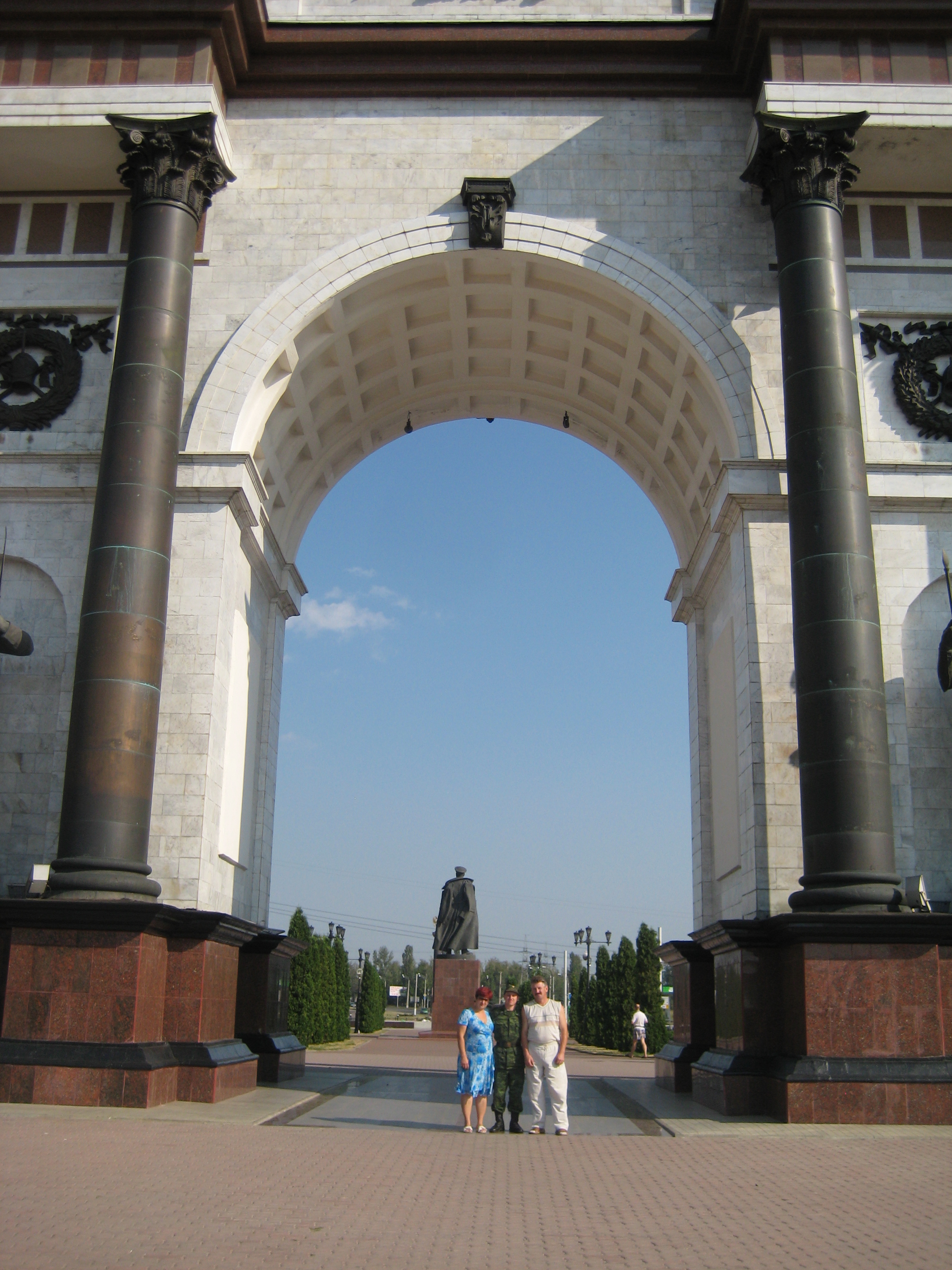 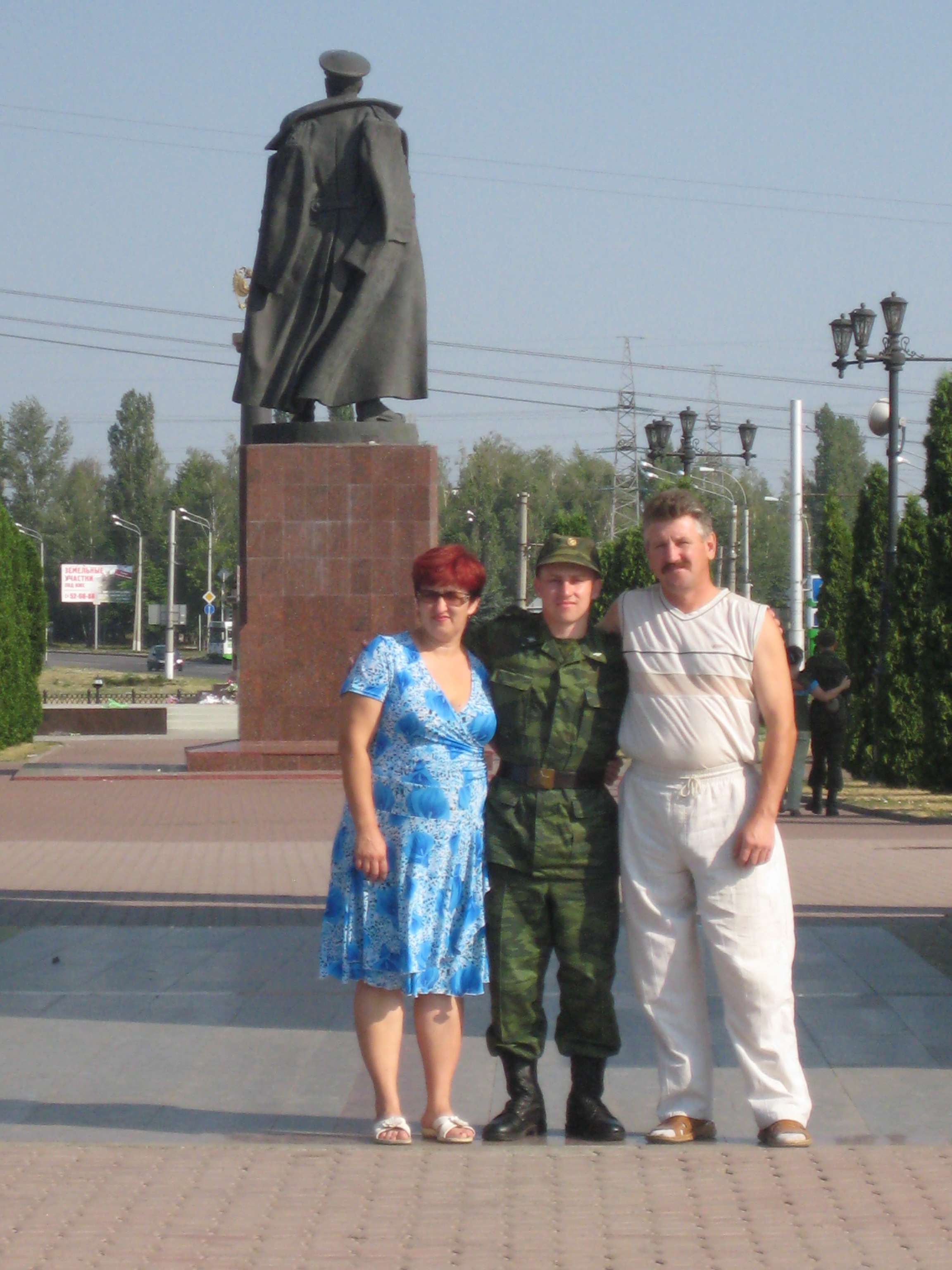 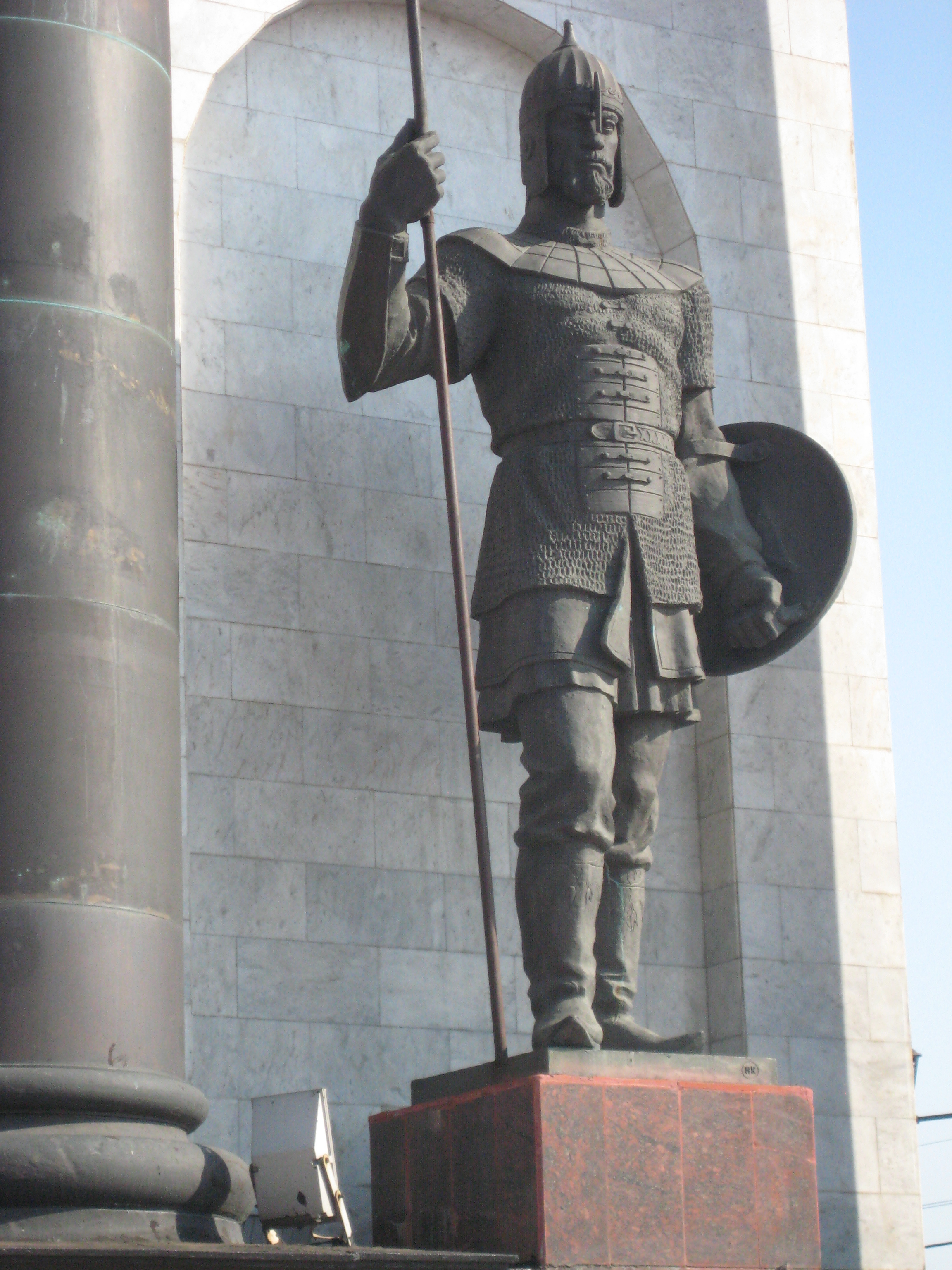 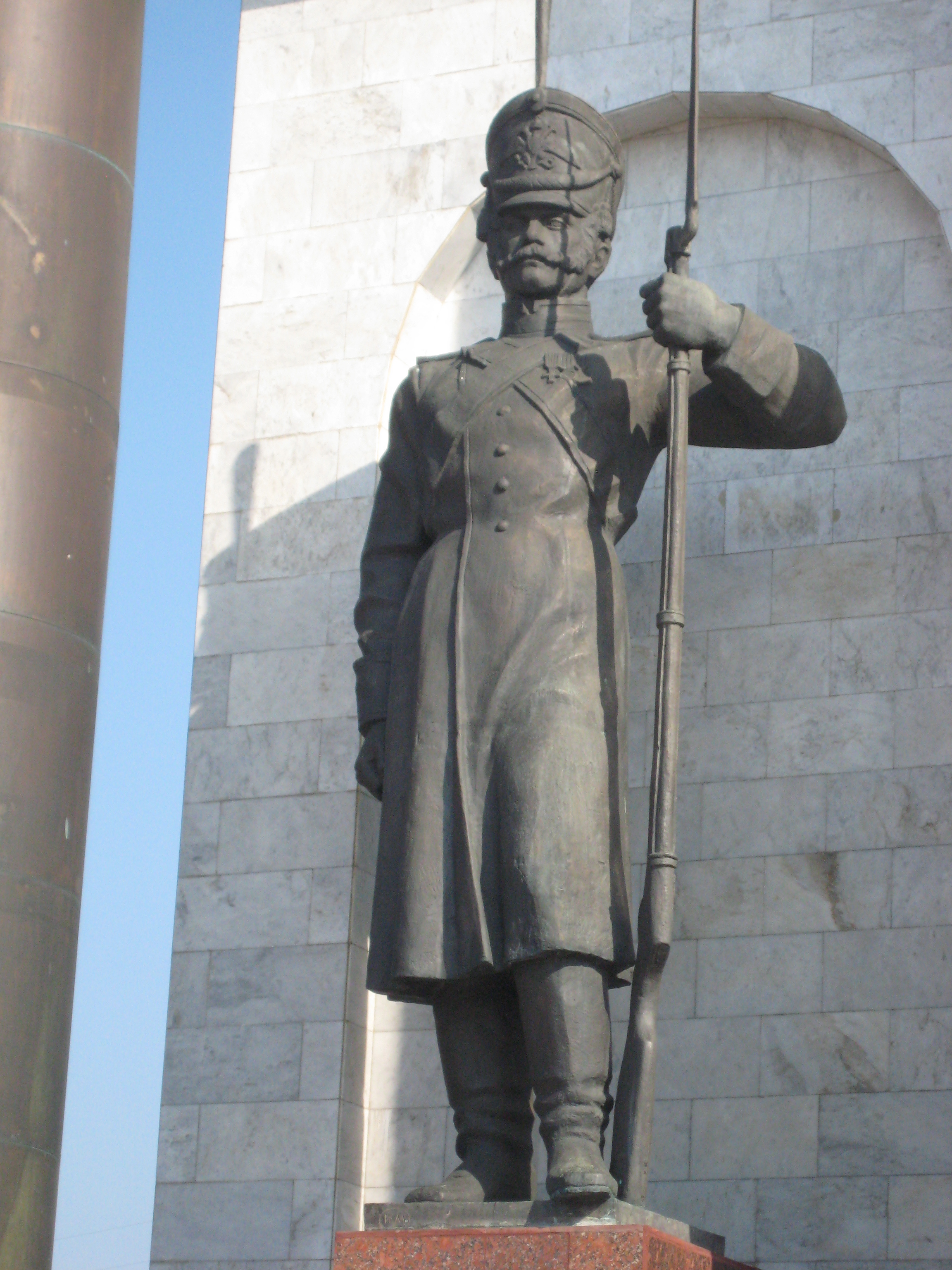 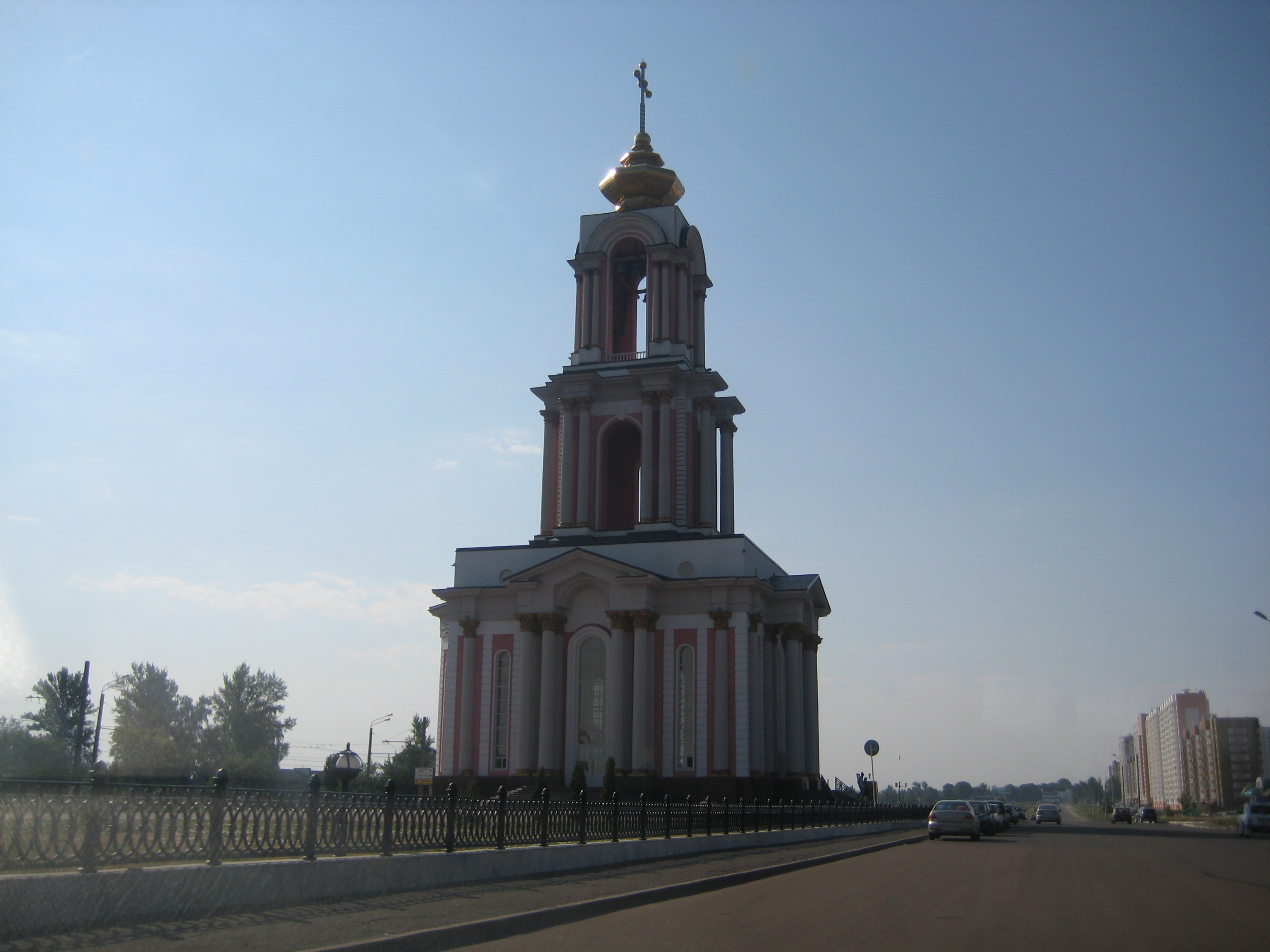 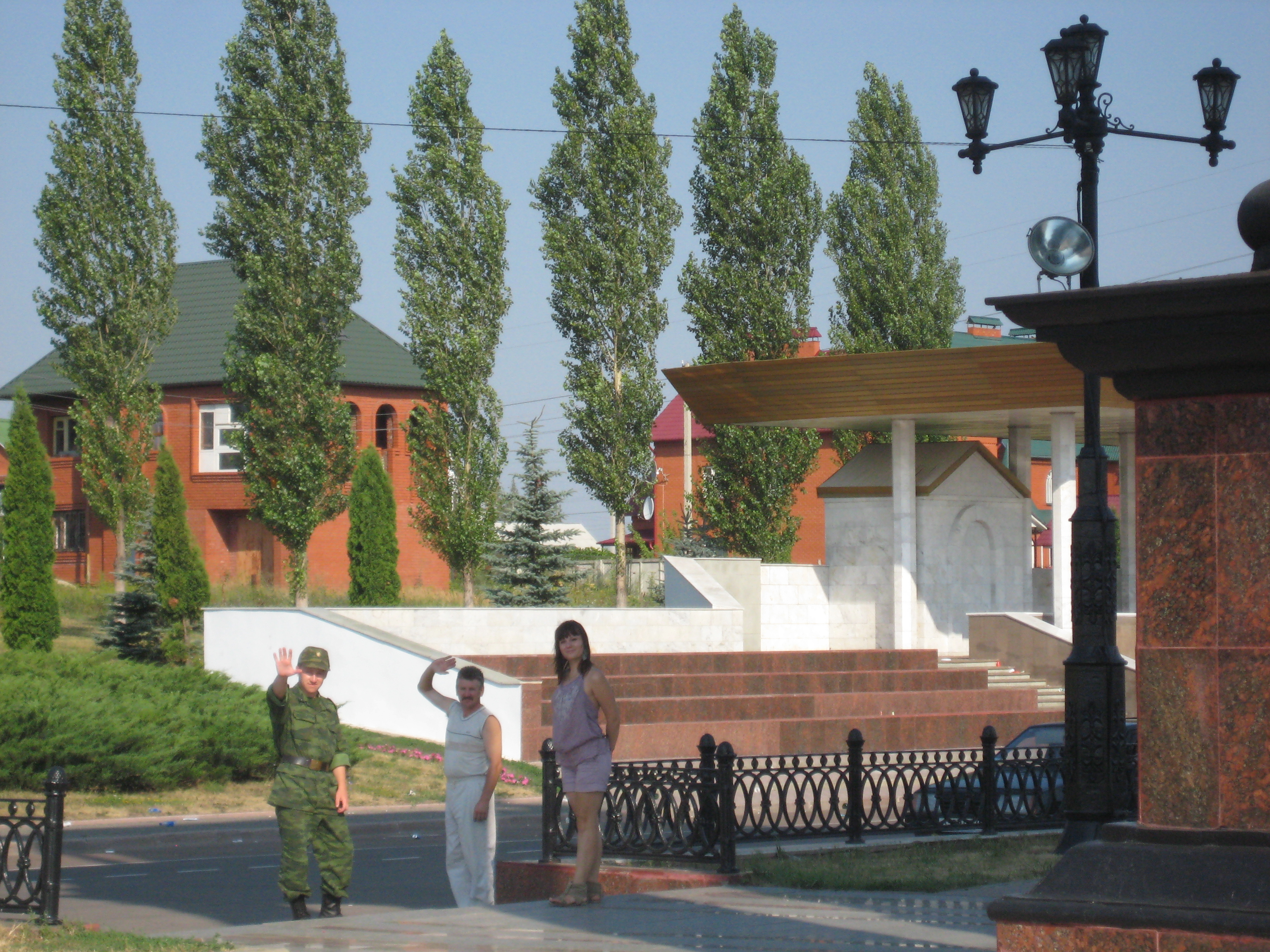 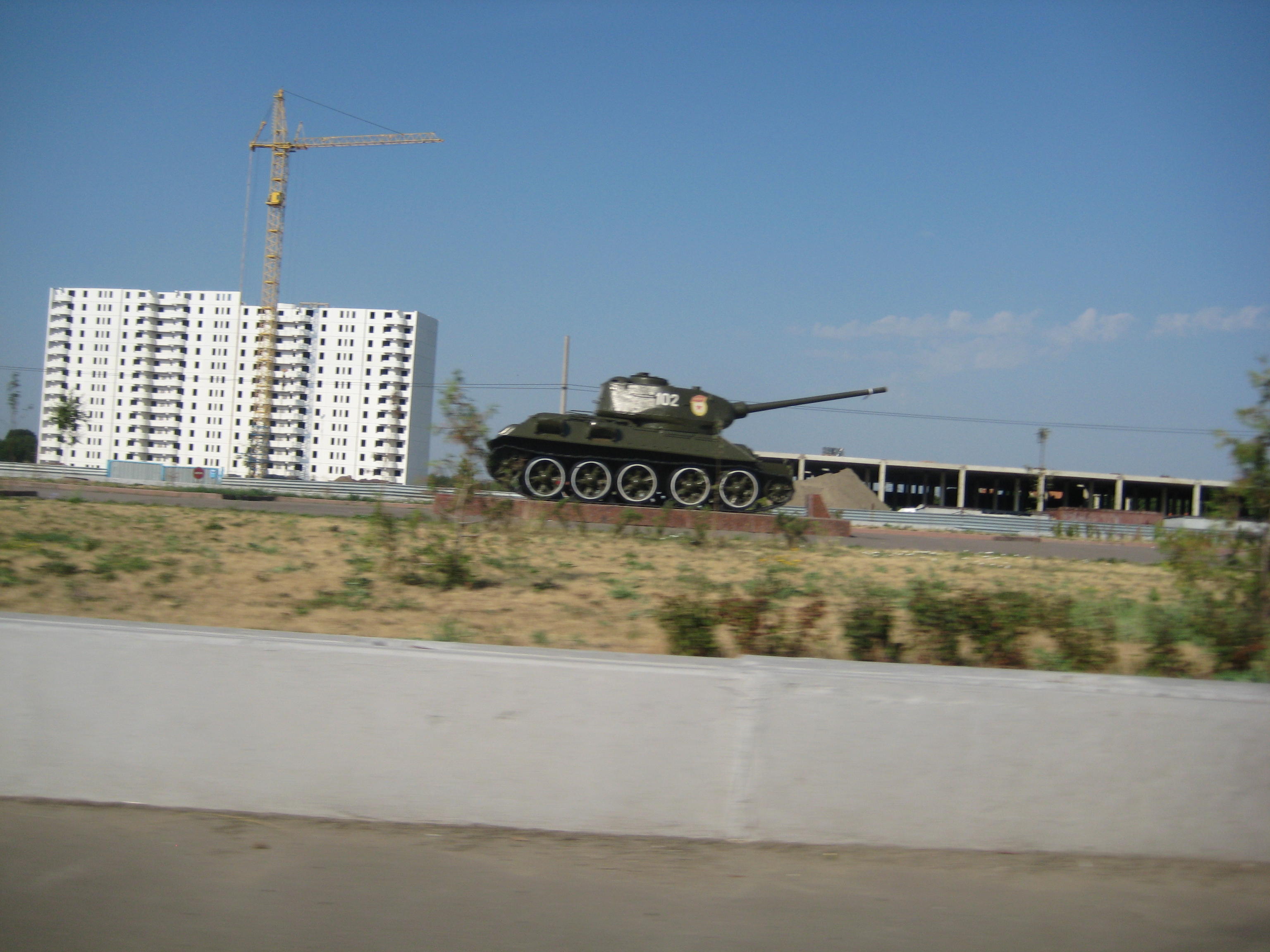 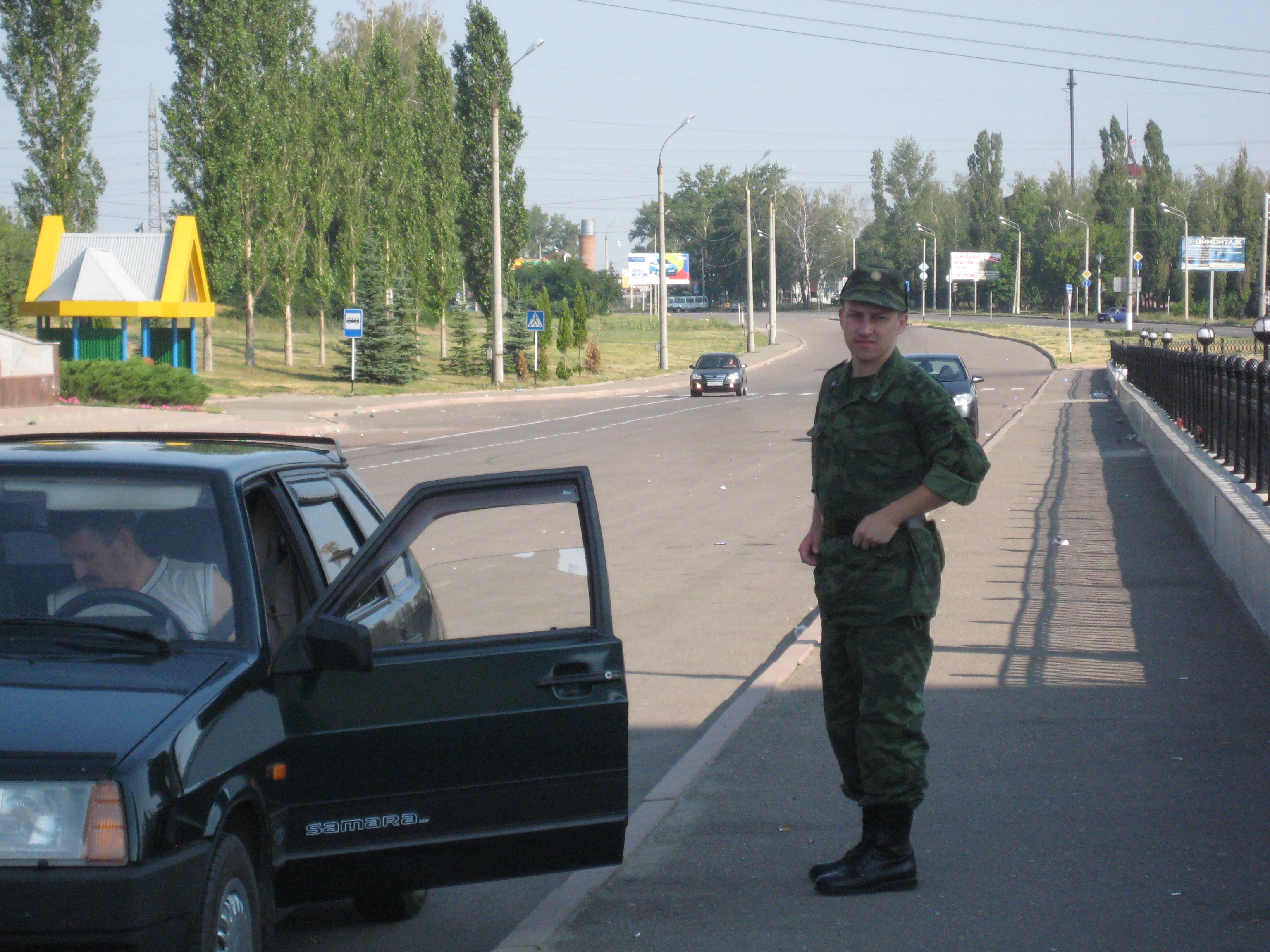 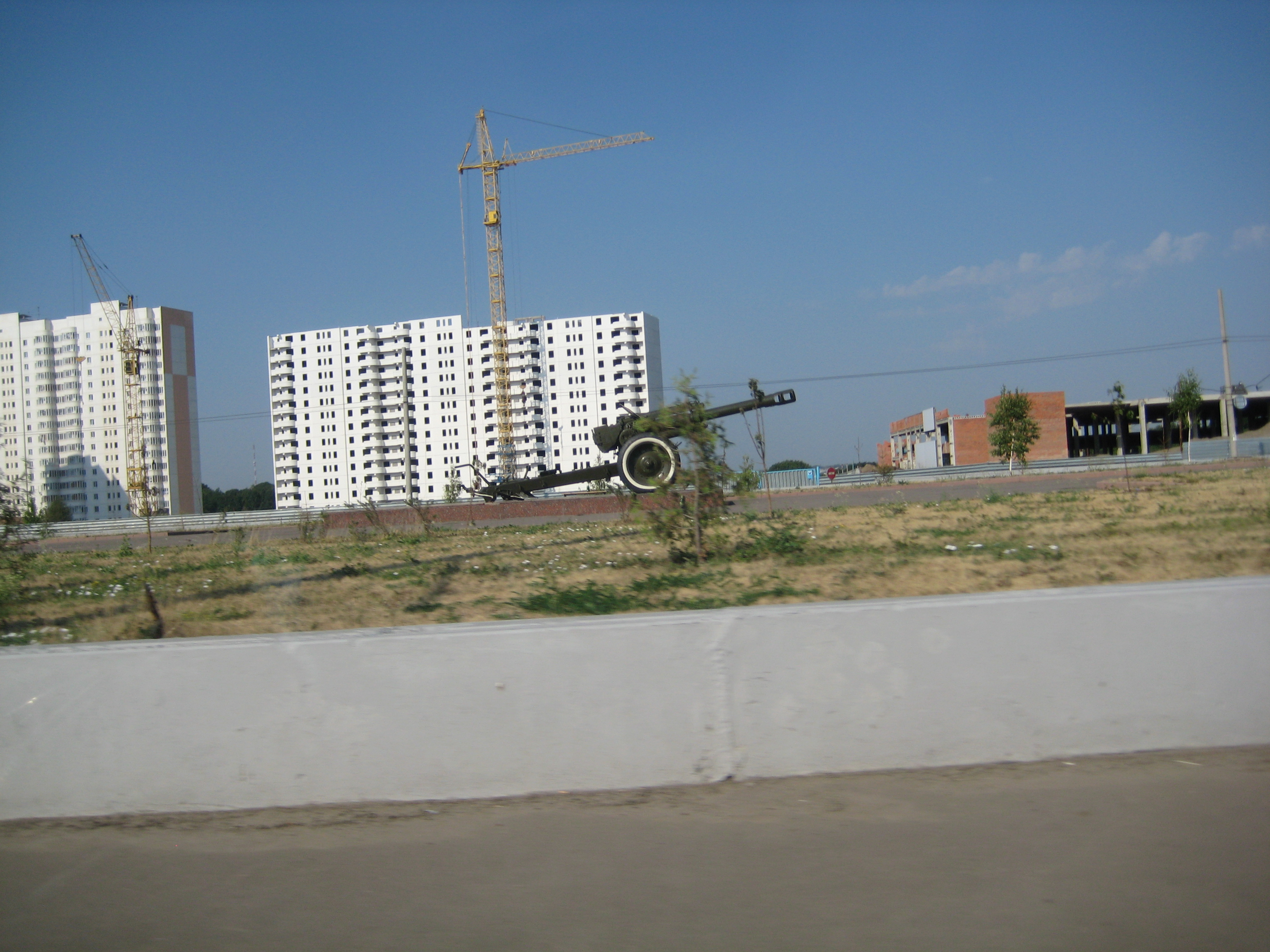 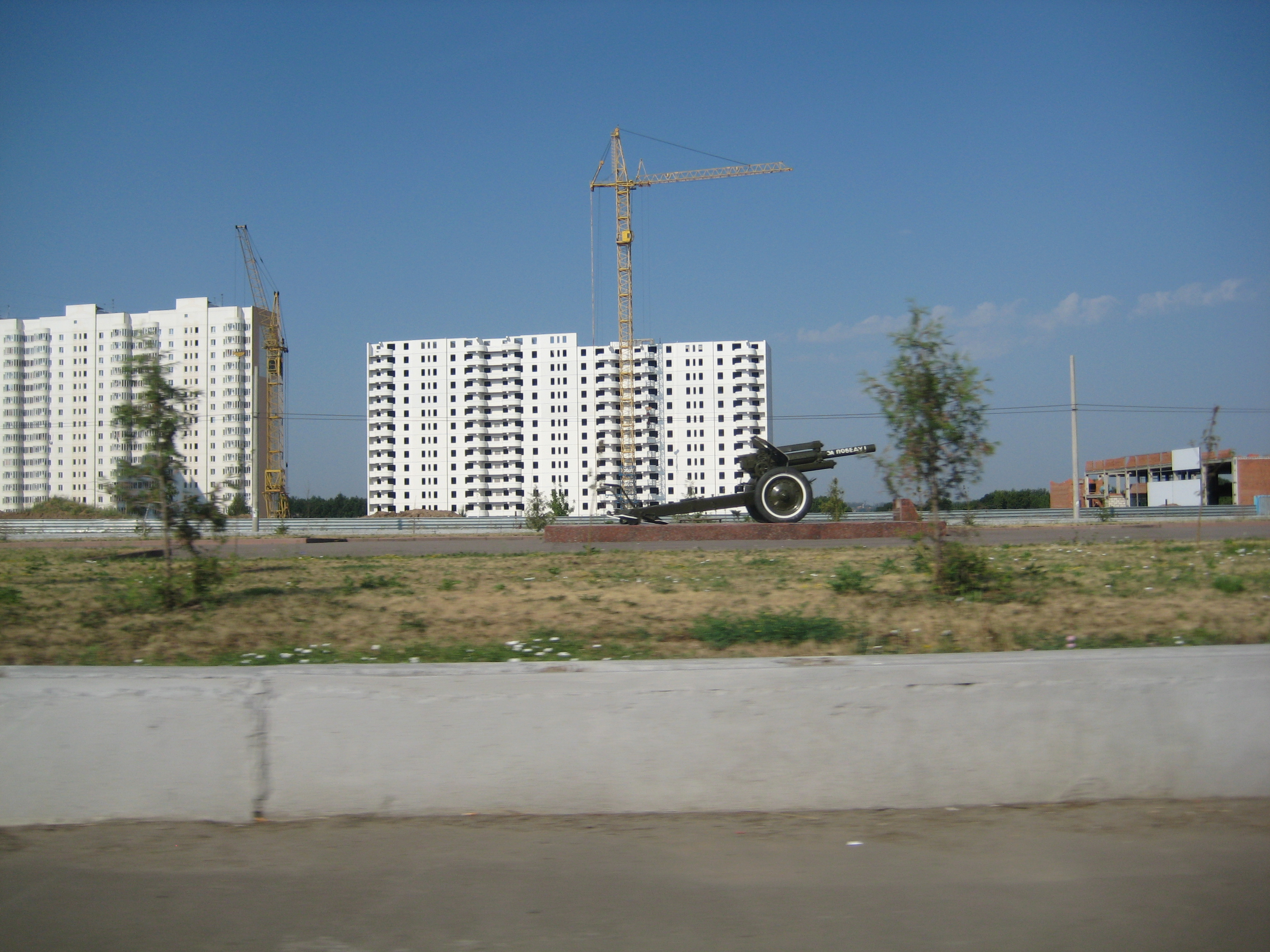 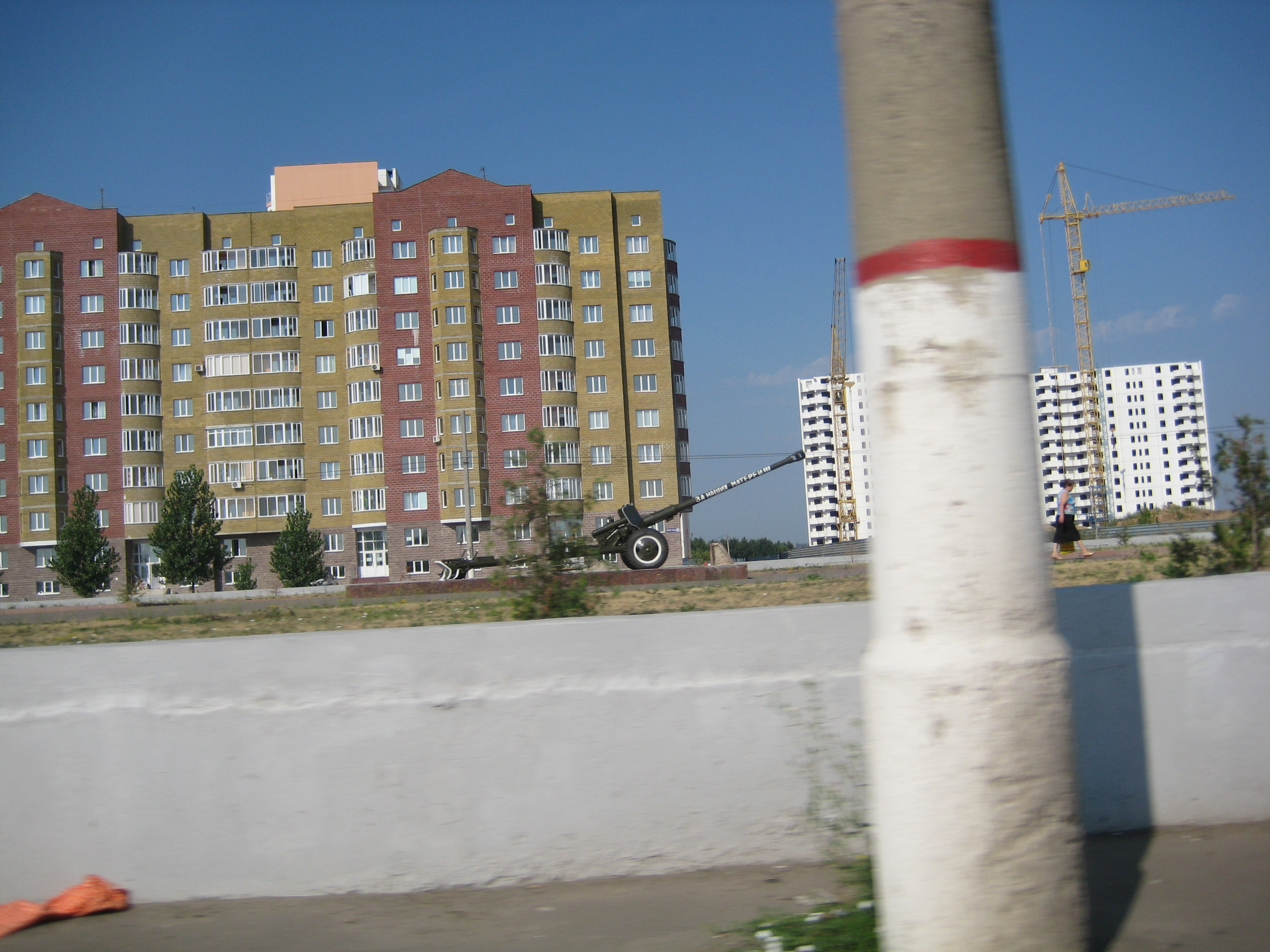 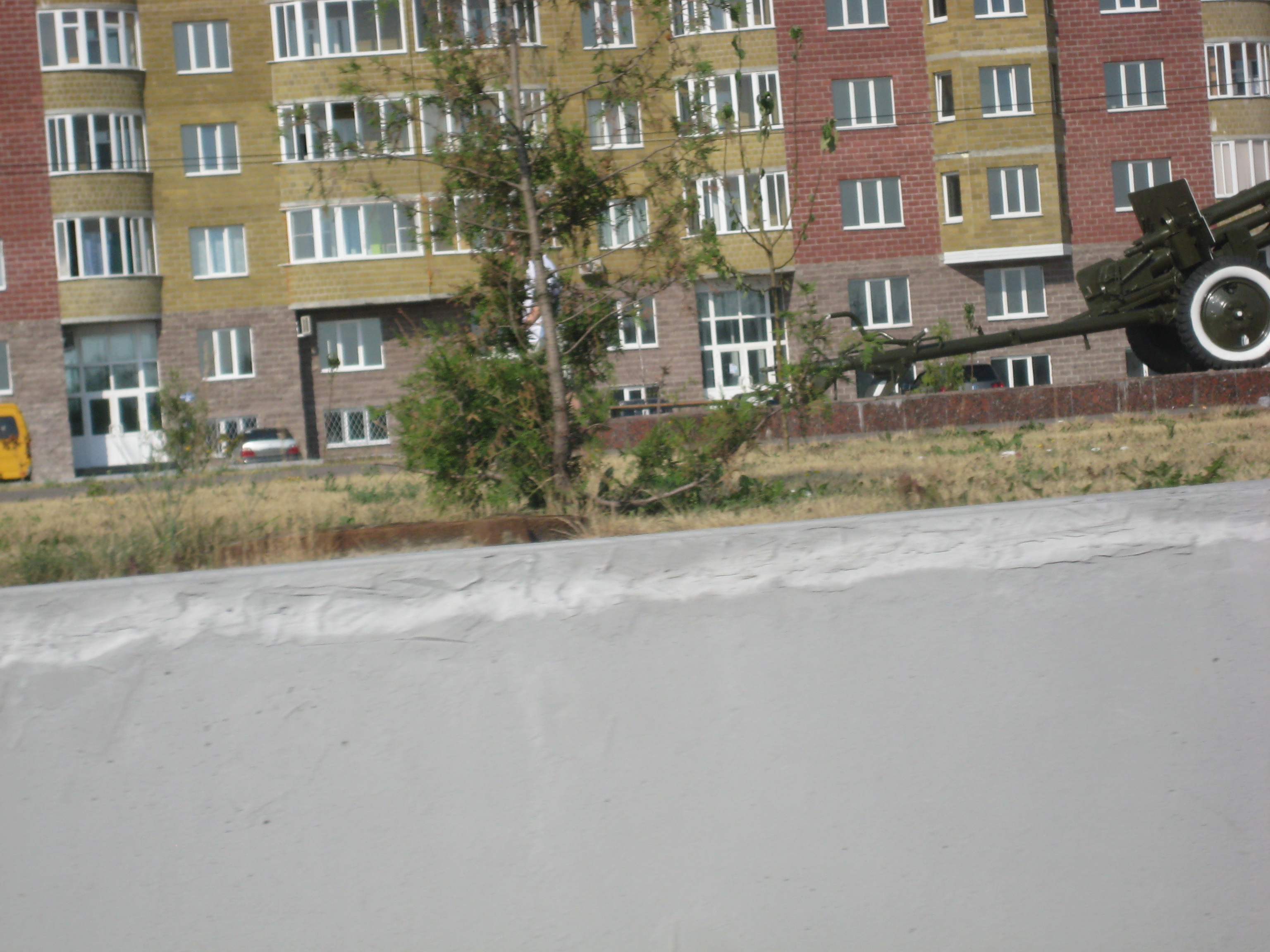 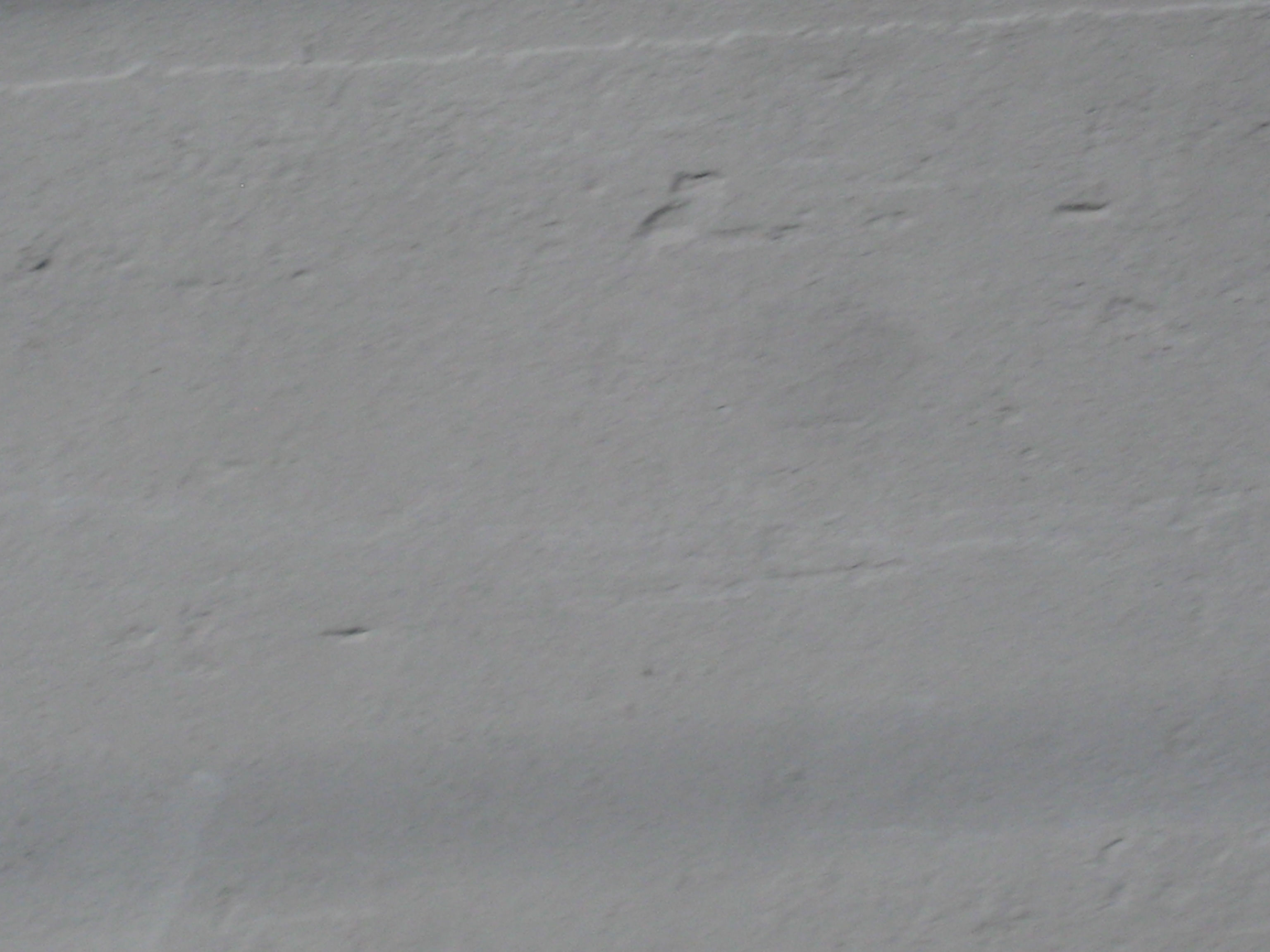 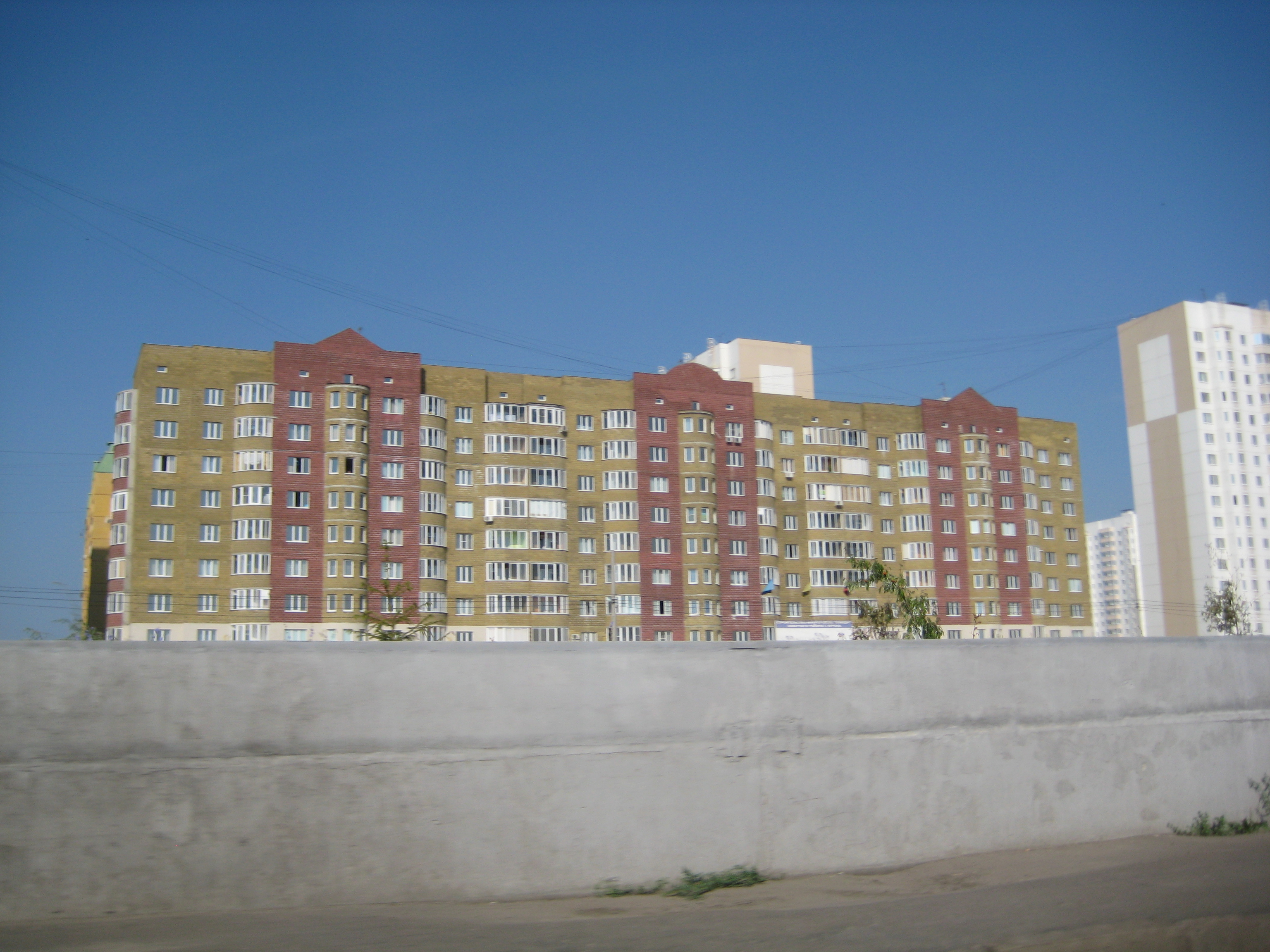 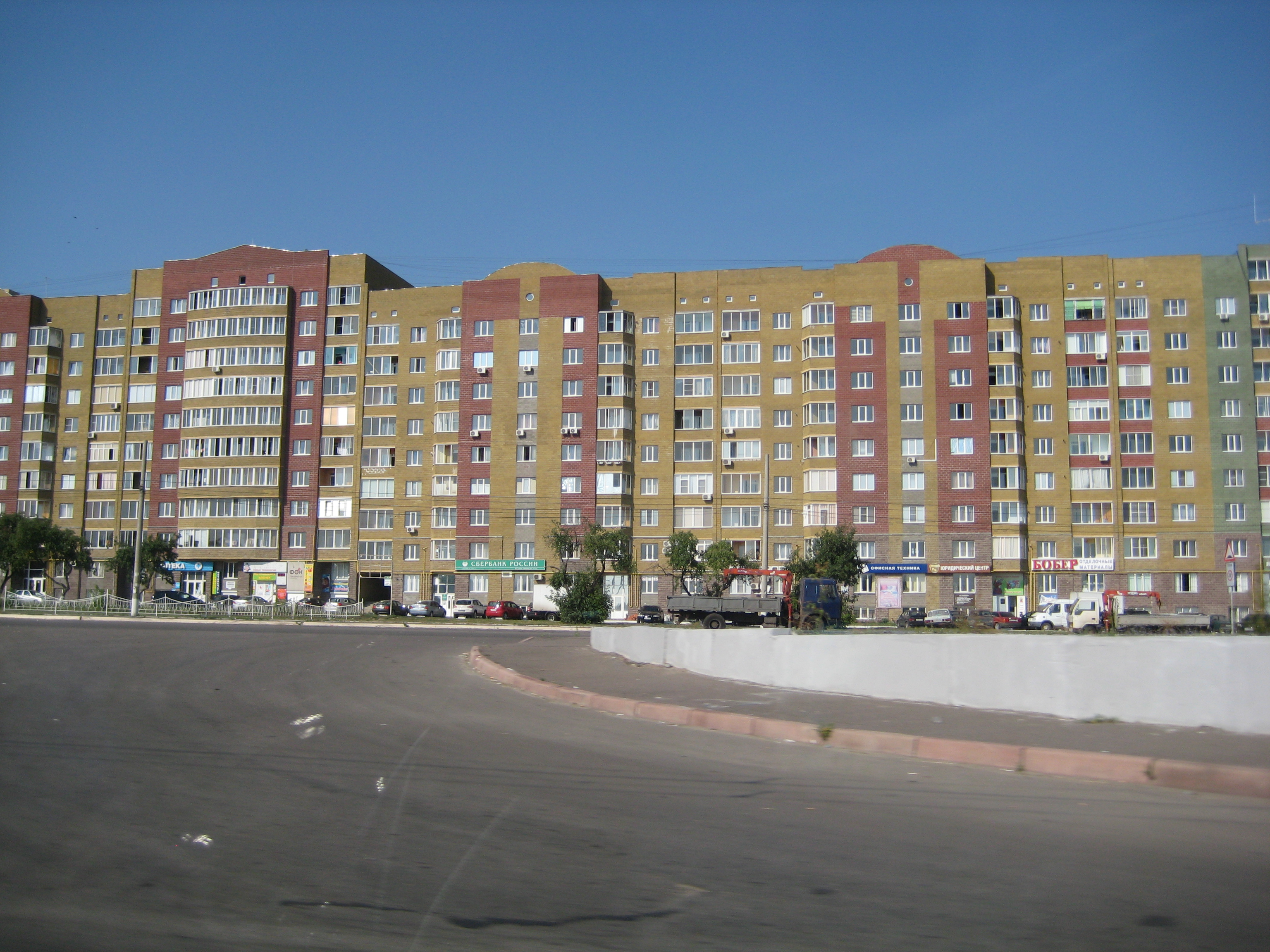 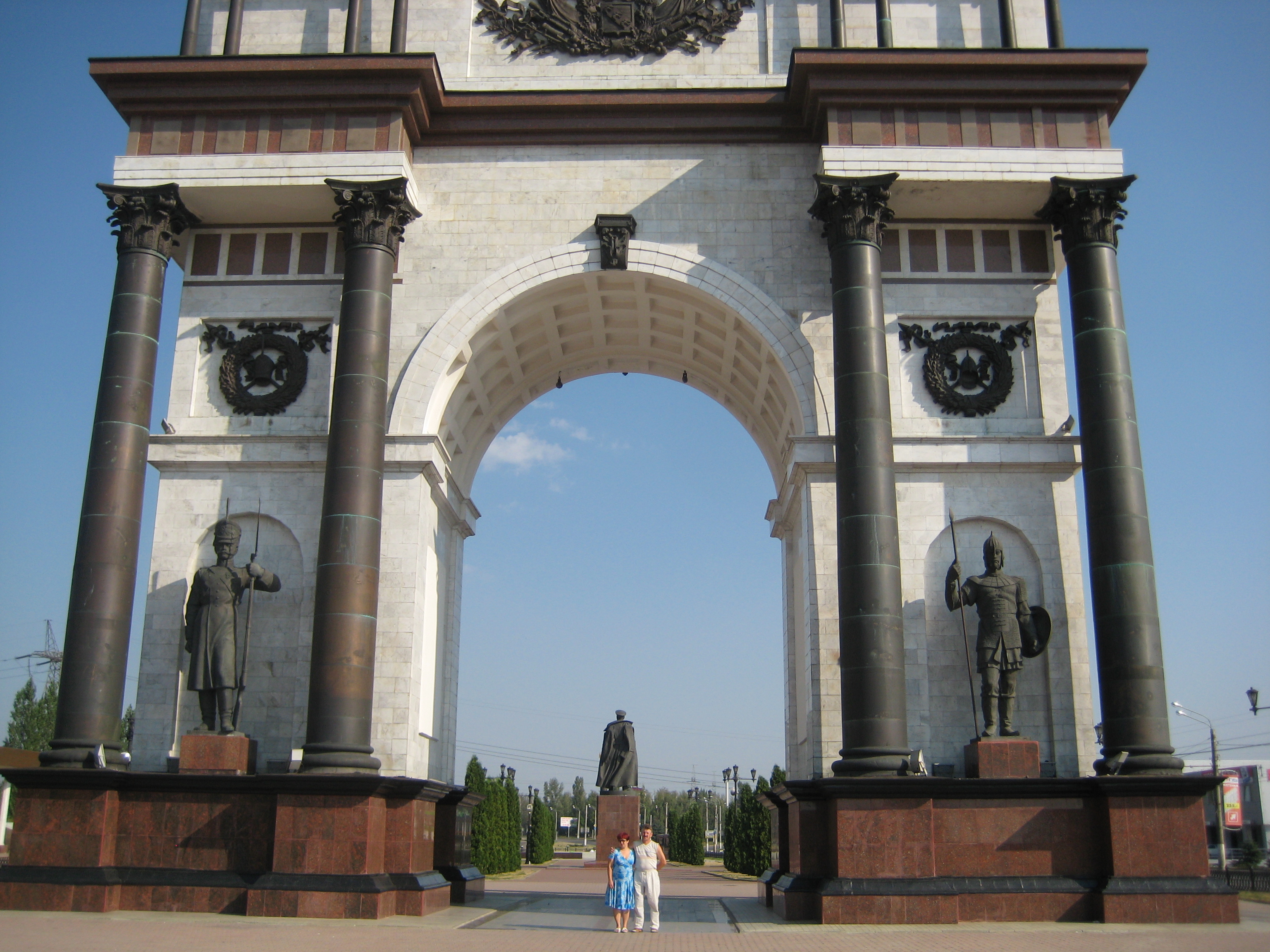 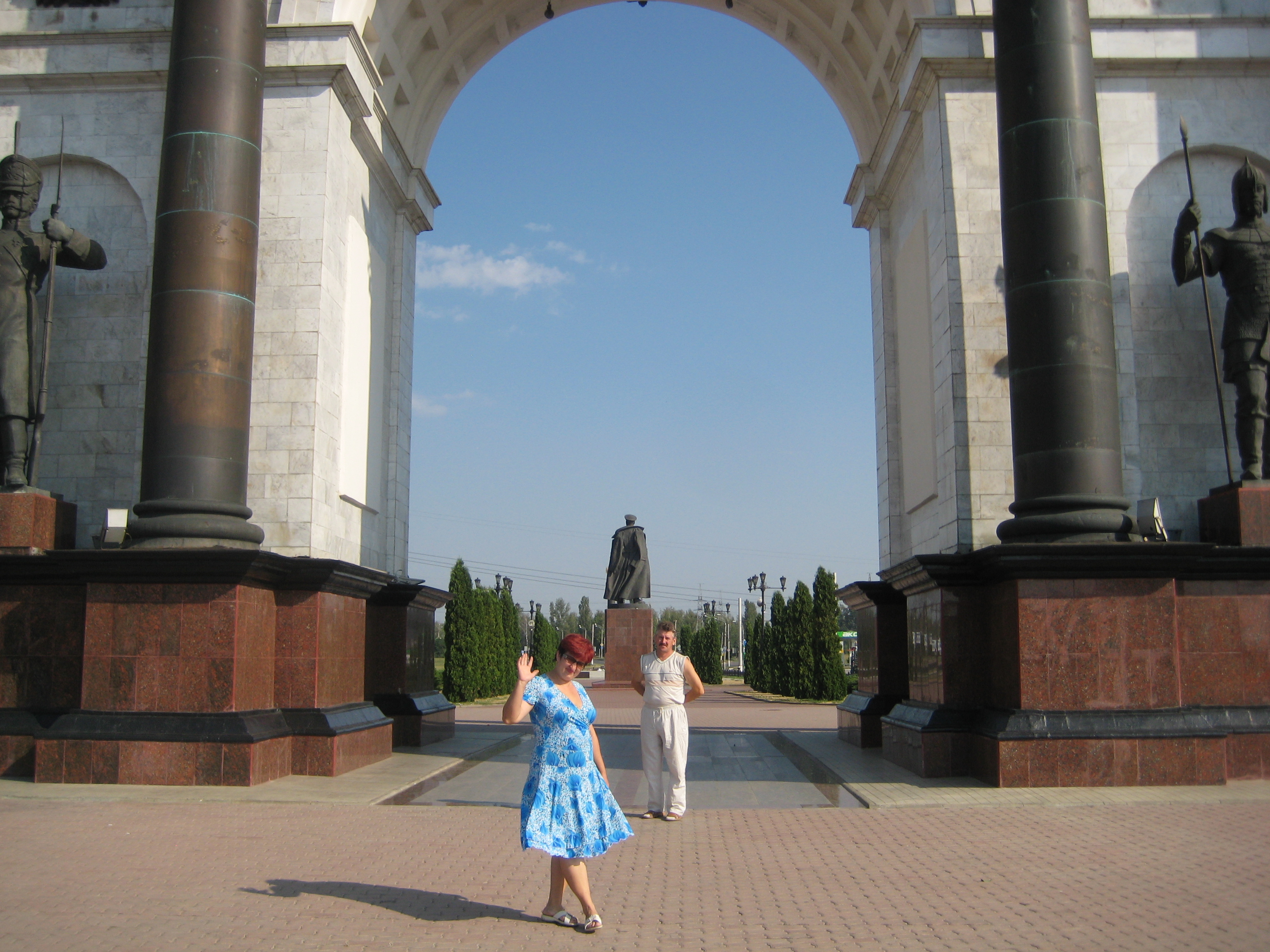 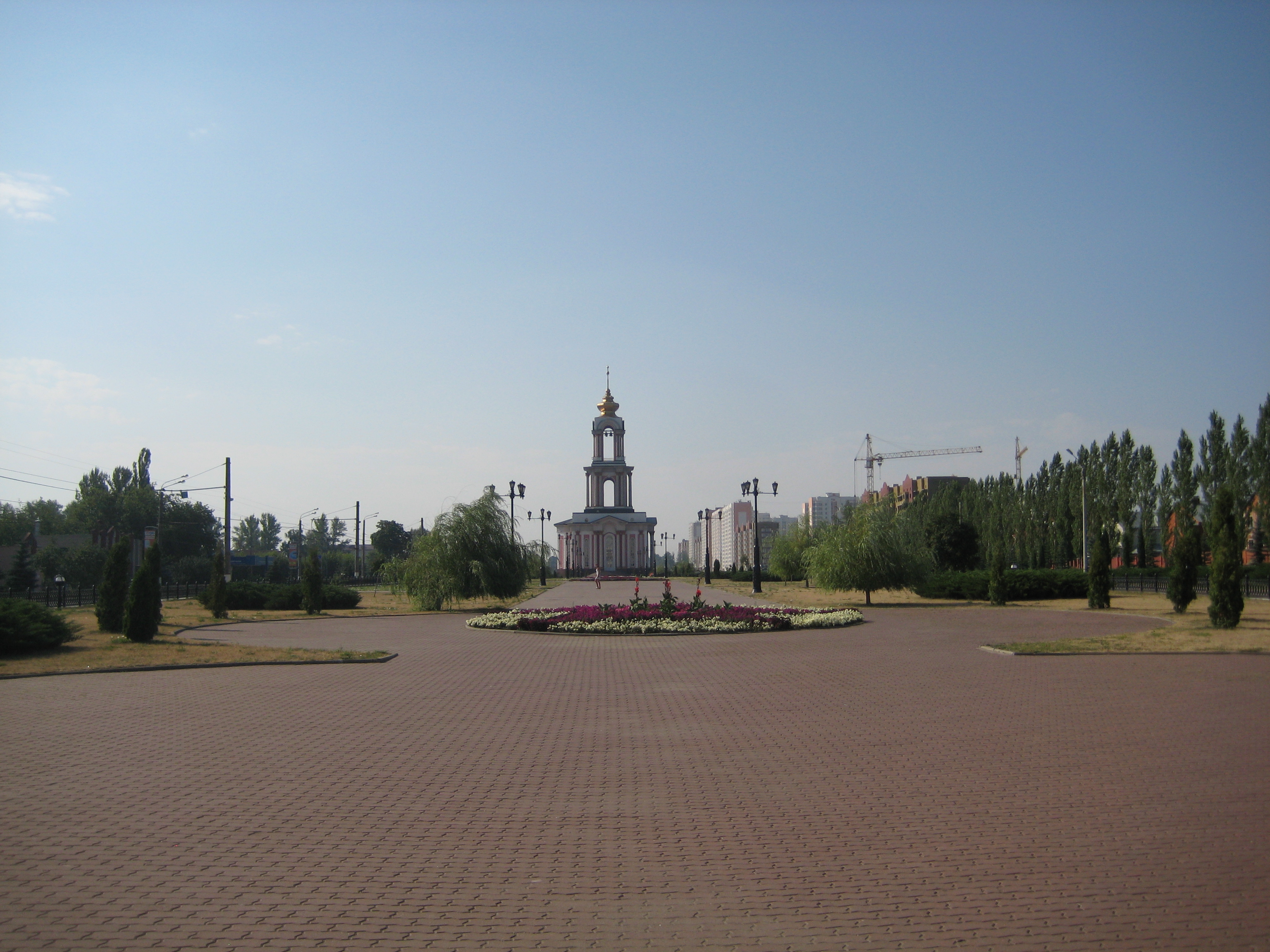 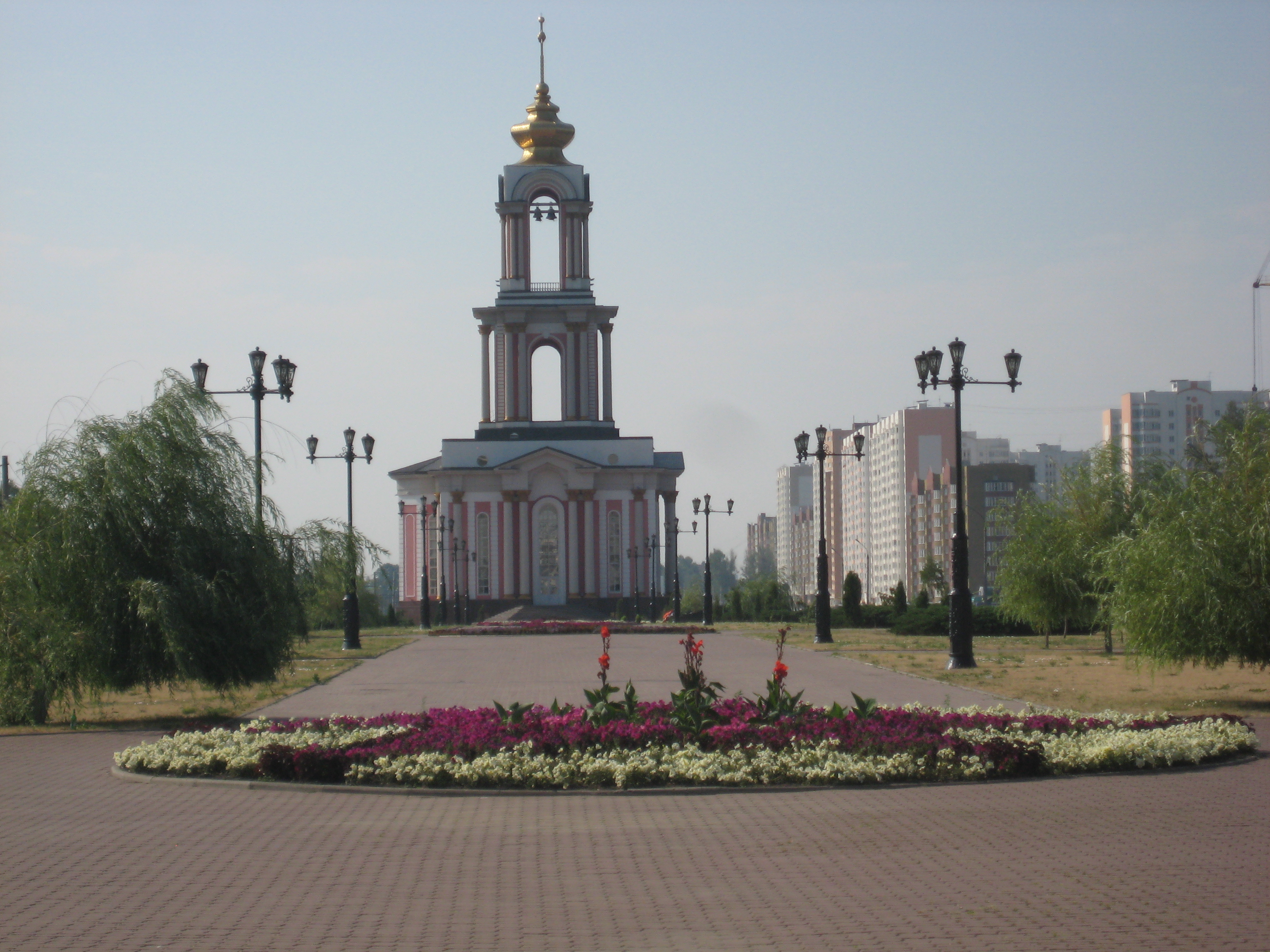 Монумент Курская дуга
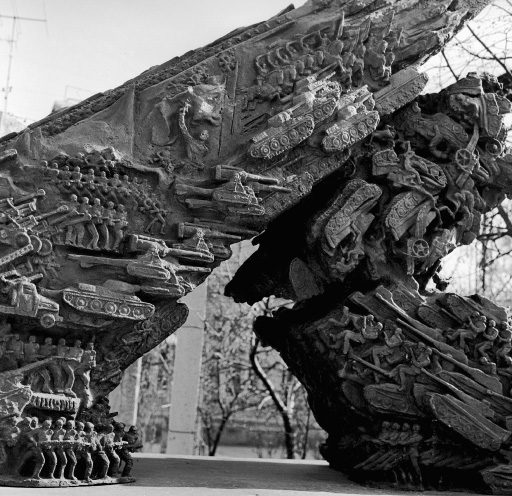